SATs and Residential evening
St Edward’s
22.01.20
Philippians 4:13 -- I can do all things through Christ who strengthens me
[Speaker Notes: This template can be used as a starter file for presenting training materials in a group setting.

Sections
Right-click on a slide to add sections. Sections can help to organize your slides or facilitate collaboration between multiple authors.

Notes
Use the Notes section for delivery notes or to provide additional details for the audience. View these notes in Presentation View during your presentation. 
Keep in mind the font size (important for accessibility, visibility, videotaping, and online production)

Coordinated colors 
Pay particular attention to the graphs, charts, and text boxes. 
Consider that attendees will print in black and white or grayscale. Run a test print to make sure your colors work when printed in pure black and white and grayscale.

Graphics, tables, and graphs
Keep it simple: If possible, use consistent, non-distracting styles and colors.
Label all graphs and tables.]
Scaled Scores
Used for reporting national curriculum test outcomes
National standard will be ‘100’
The ‘raw score’ that equates to 100 might be different each year
Raw scores translated to scaled scores using a conversion table
Pupils to receive a raw score, scaled score and confirmation of attainment of the national standard
Key Stage 2
At Key Stage 2 the assessments are in Reading, Grammar, Punctuation and Spelling, Mathematics and Science at:
•	working at the expected standard

Science Assessment (if chosen) will be from week Monday 8th June

For Writing:
•	working towards the national standard
•	working at the expected standard
•	working at greater depth within the expected standard
[Speaker Notes: Sarah]
SATs Dates 2020:
The tests must be taken on the scheduled day.
These dates may be subject to change.
KS2 English grammar, punctuation and spelling test

As in previous years, there are two papers, Paper 1: questions and Paper 2: spelling.

Paper 1: a single test paper – Grammar and Punctuation 
45 minutes to complete the test
Questions worth 50 marks in total

Paper 2: Spelling 
An answer booklet for pupils to complete
Pupils will have approximately 15 minutes to complete the test by writing the 20 missing words, read out by the invigilator 
spellings are worth 20 marks in total
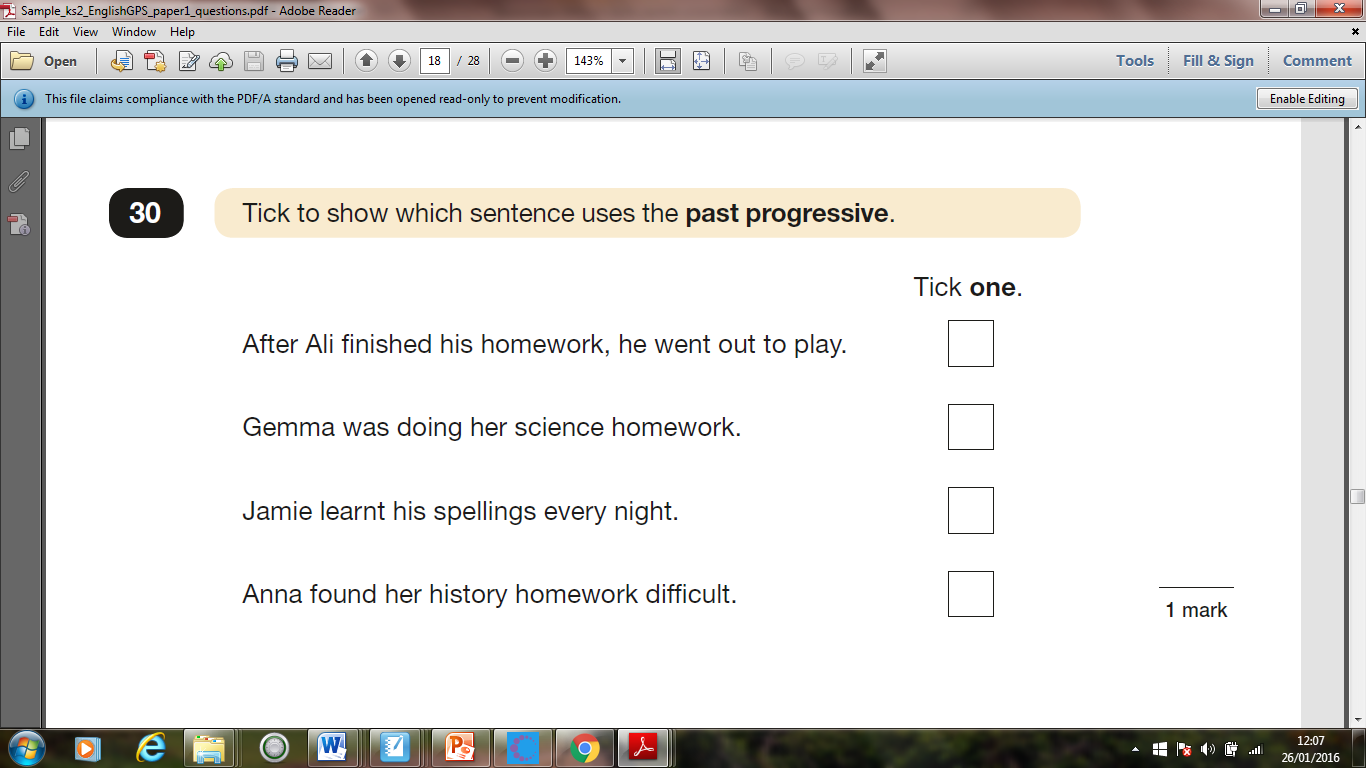 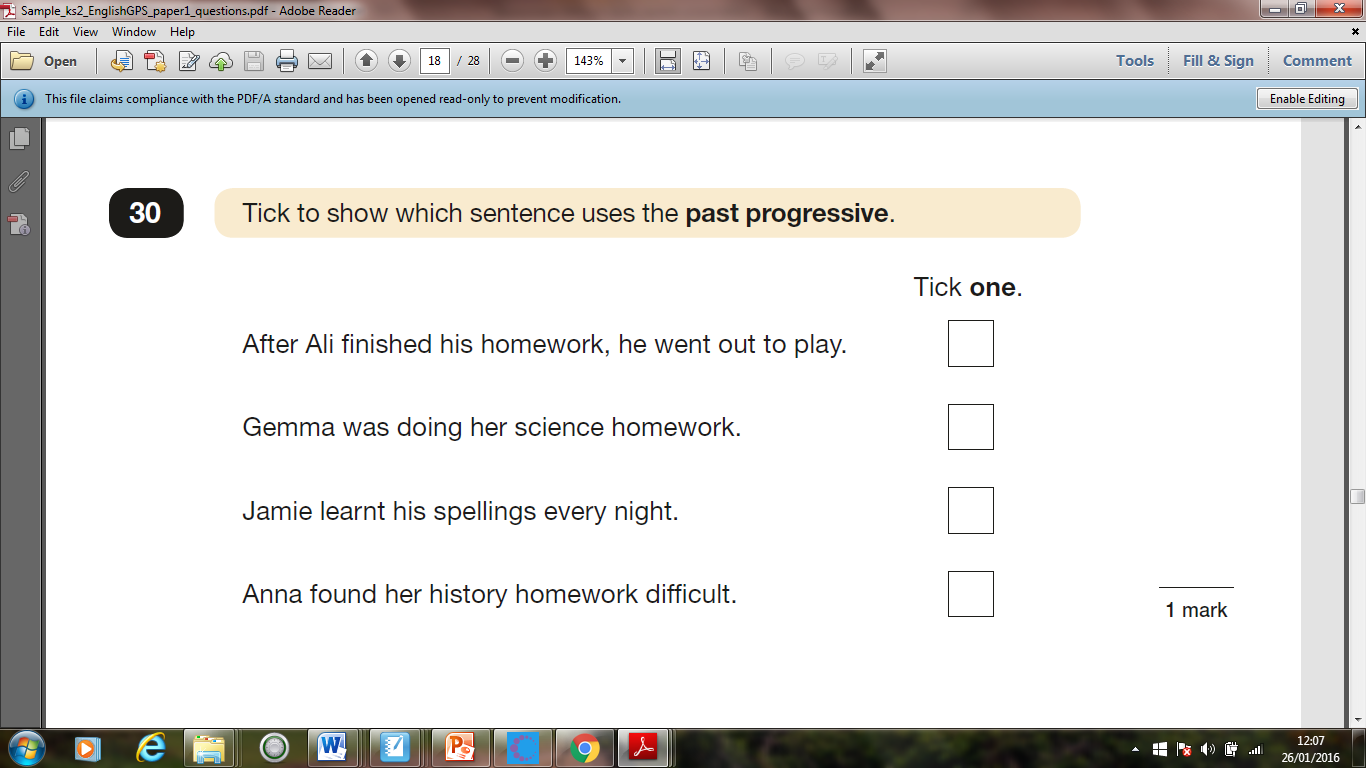 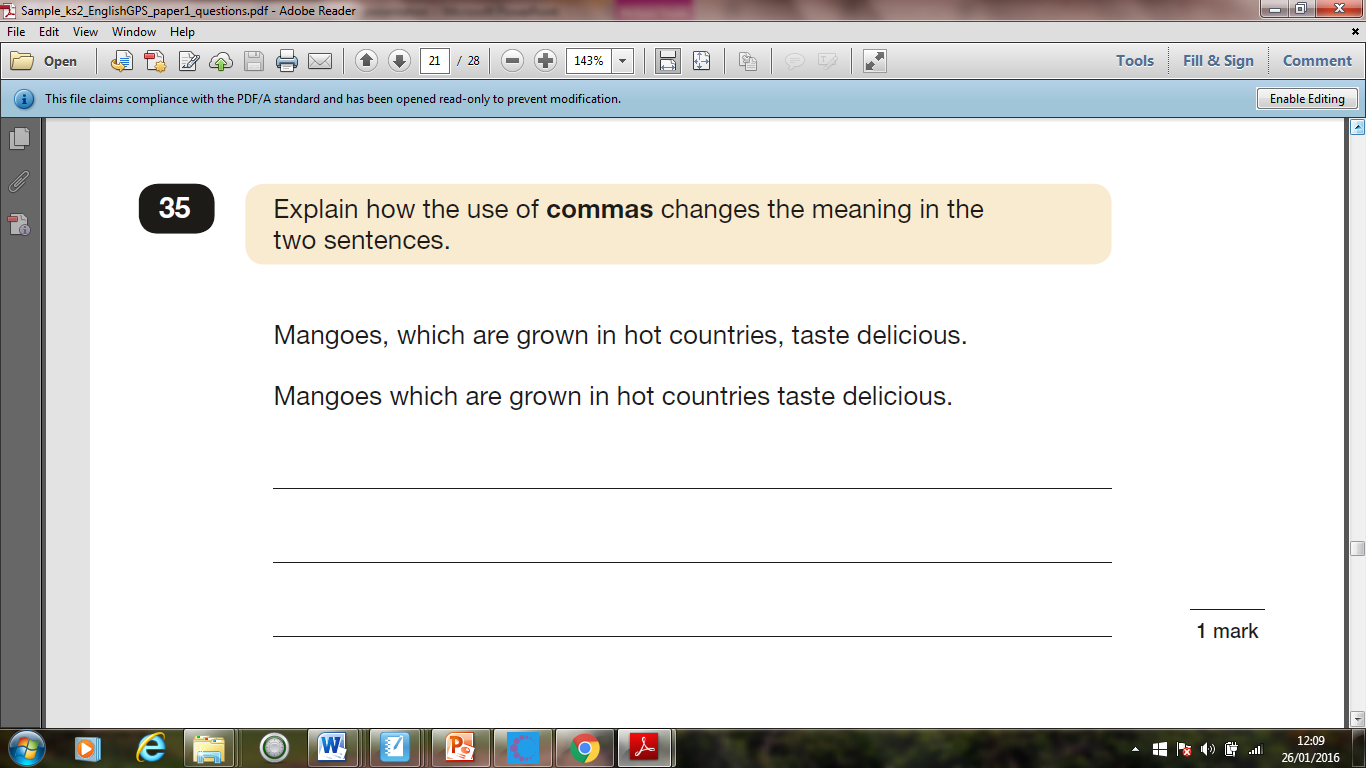 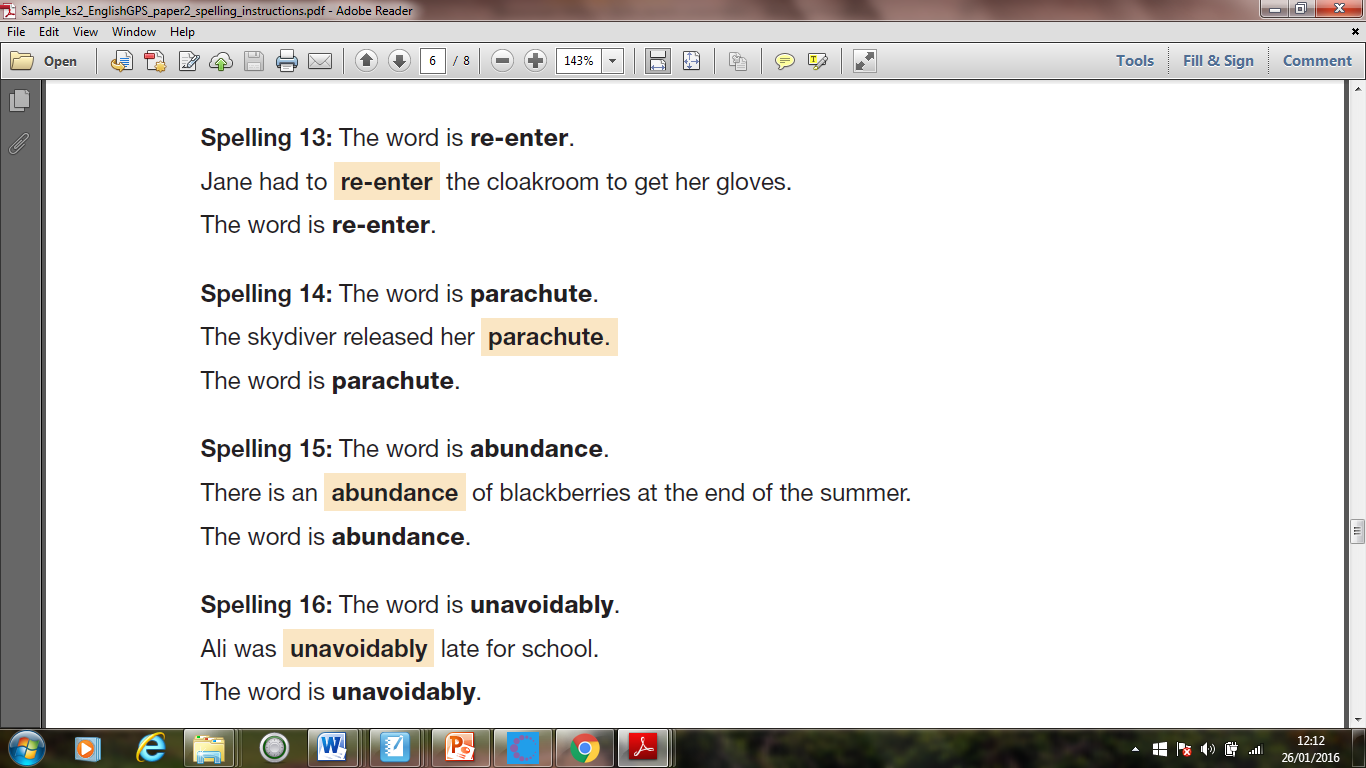 KS2 English reading test
The test consists of a reading booklet and a separate answer booklet.

1 hour to read the 3 texts in the reading booklet and complete the questions at their own pace – ideally 20 minutes per text
A mixture of genres of text. 

Pupils can approach the test as they choose: eg working through one text and answering the questions before moving on to the next 
Questions are worth a total of 50 marks
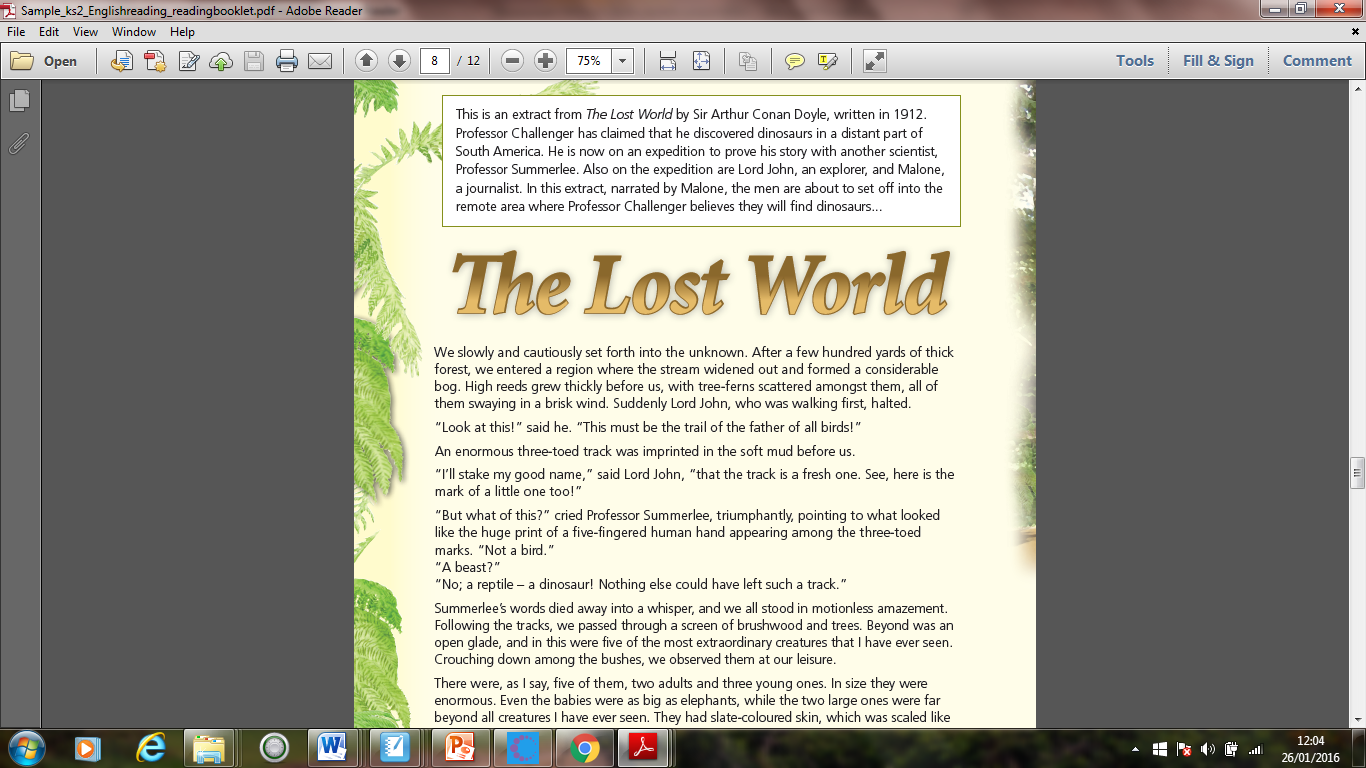 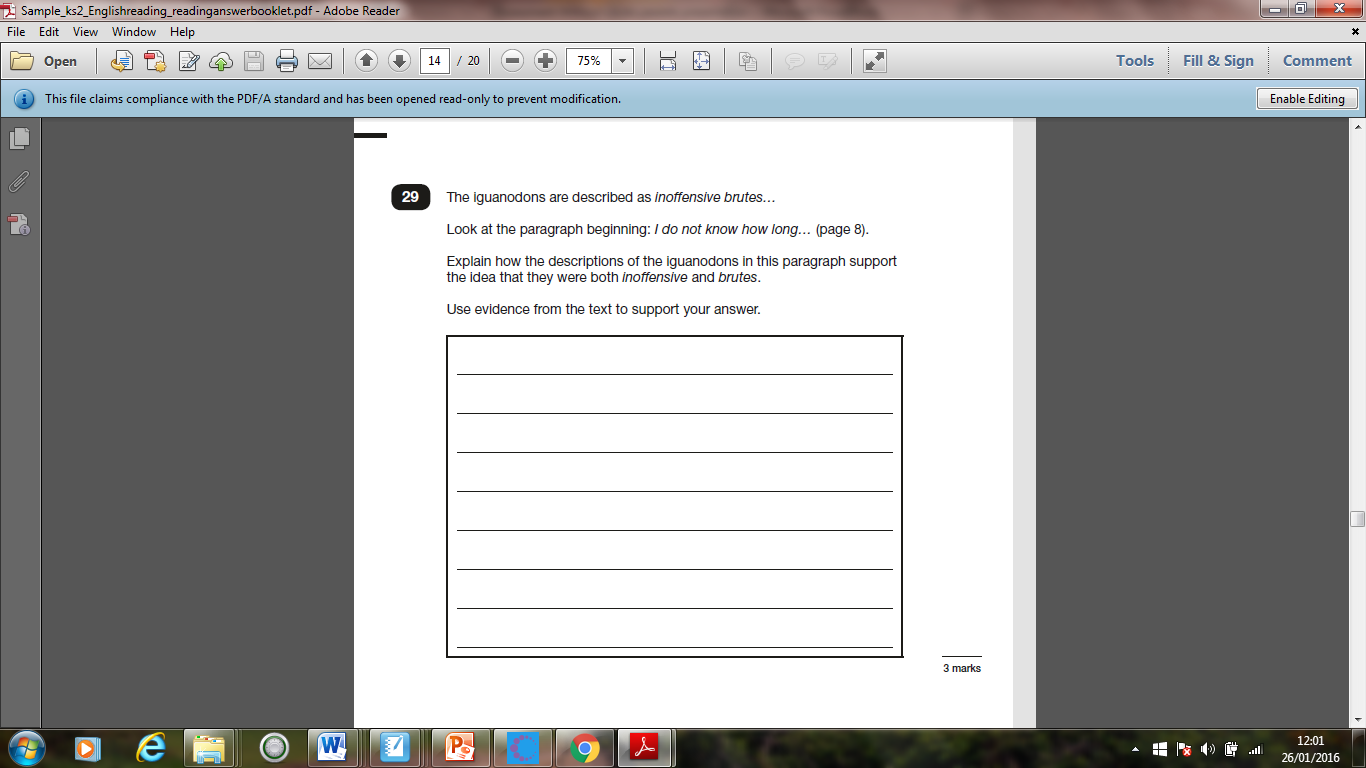 KS2 mathematics test
There are 3 papers; Paper 1: arithmetic; Paper 2: reasoning; and Paper 3: reasoning.

Paper 1: The arithmetic test assesses basic mathematical calculations. The test consists of a single test paper. Pupils will have 30 minutes to complete the test, answering the questions in the test paper. The paper consists of 36 questions which are worth a total of 40 marks.

The questions will cover straightforward addition and subtraction and more complex calculations with fractions worth 1 mark each, and long divisions and long multiplications worth 2 marks each.

Papers 2 and 3 each consist of a single test paper. Pupils will have 40 minutes to complete each test, answering the questions in the test paper. Each paper will have questions worth a total of 35 marks.
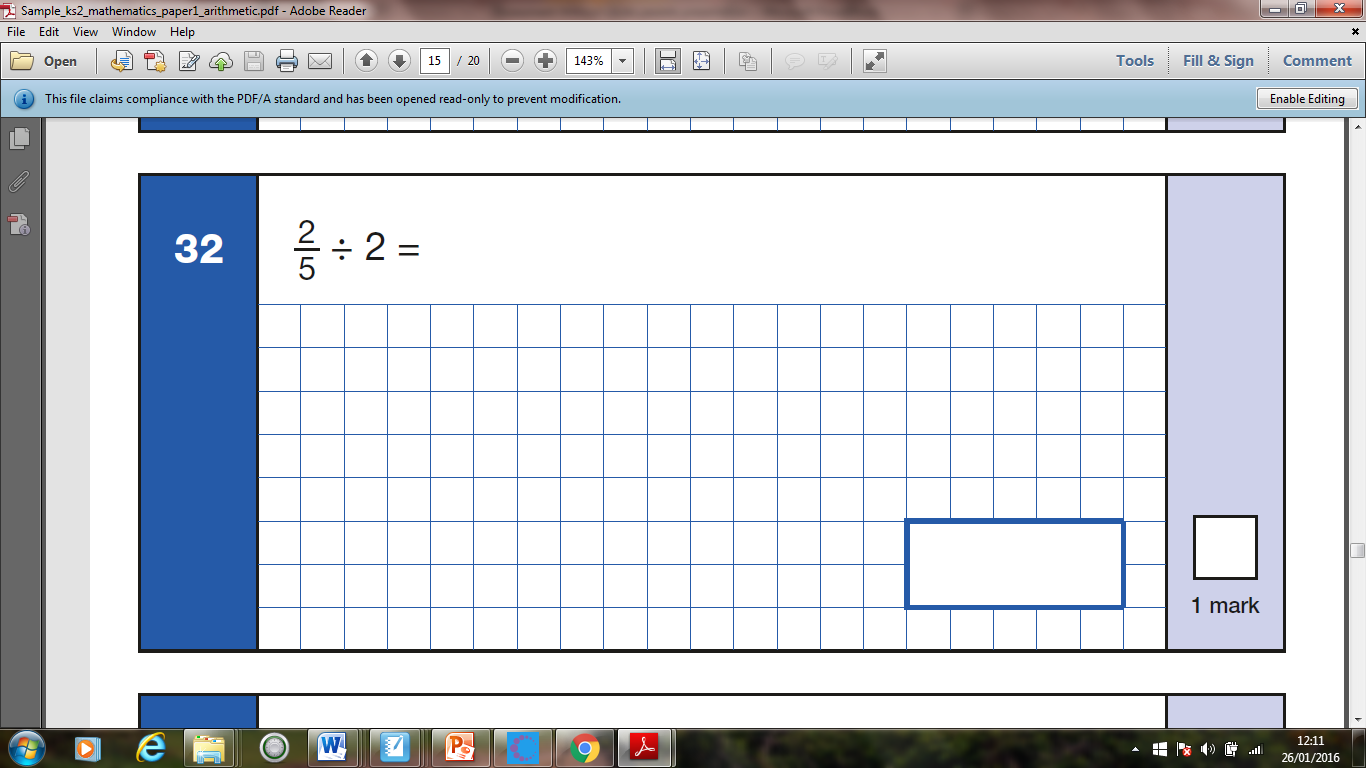 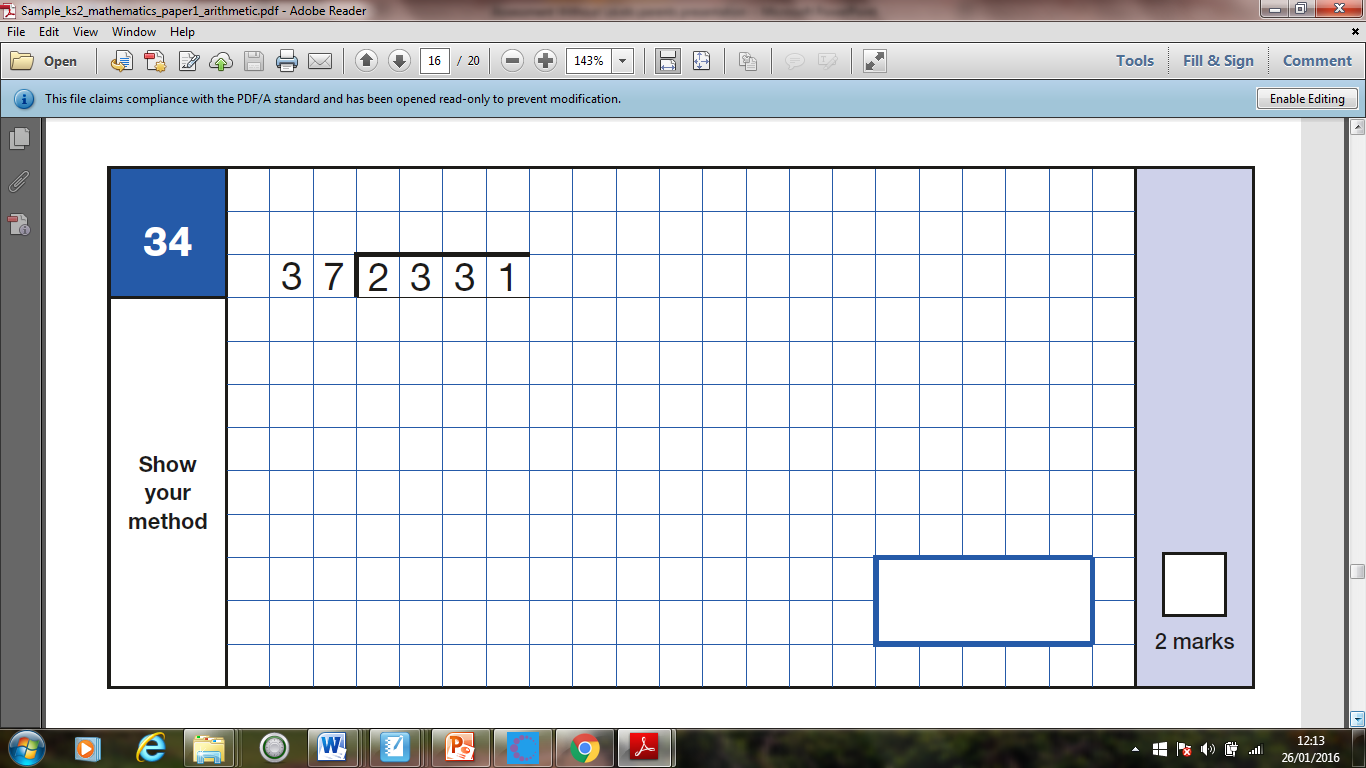 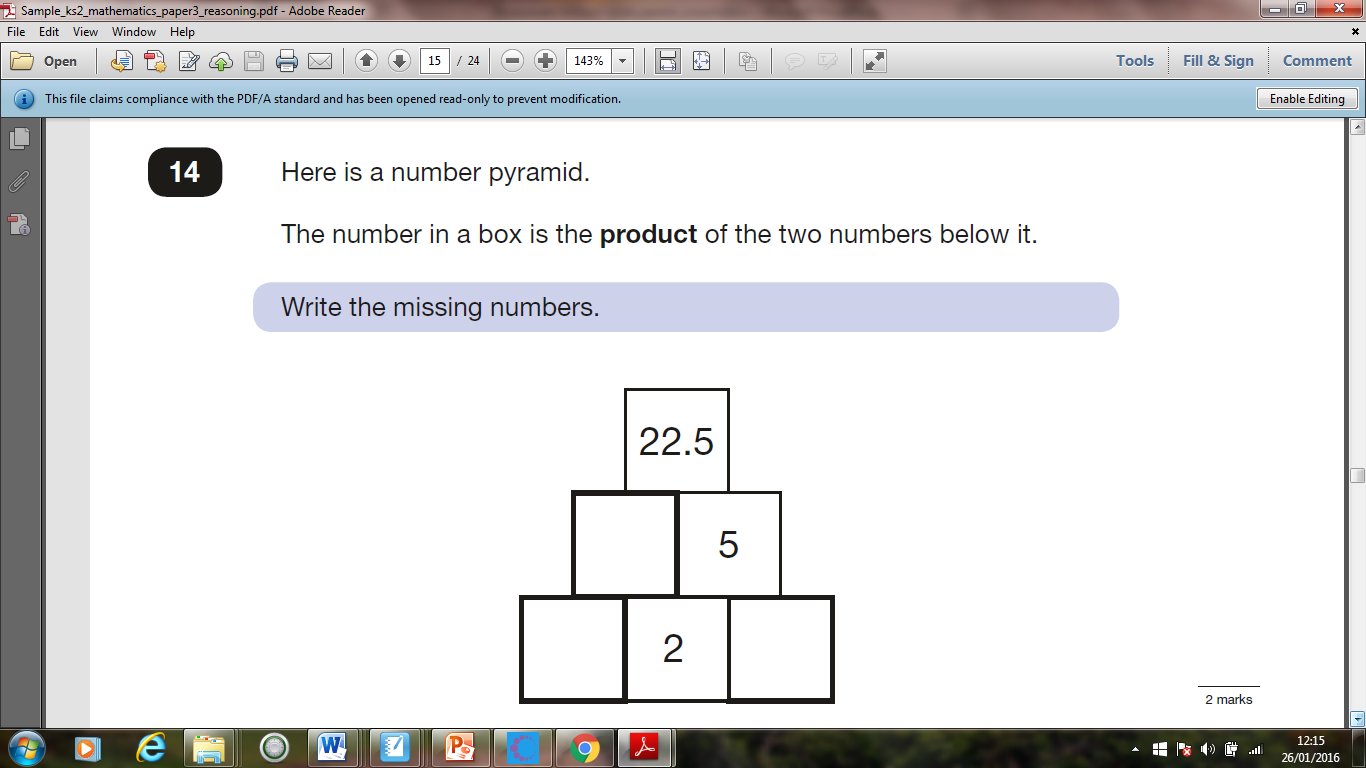 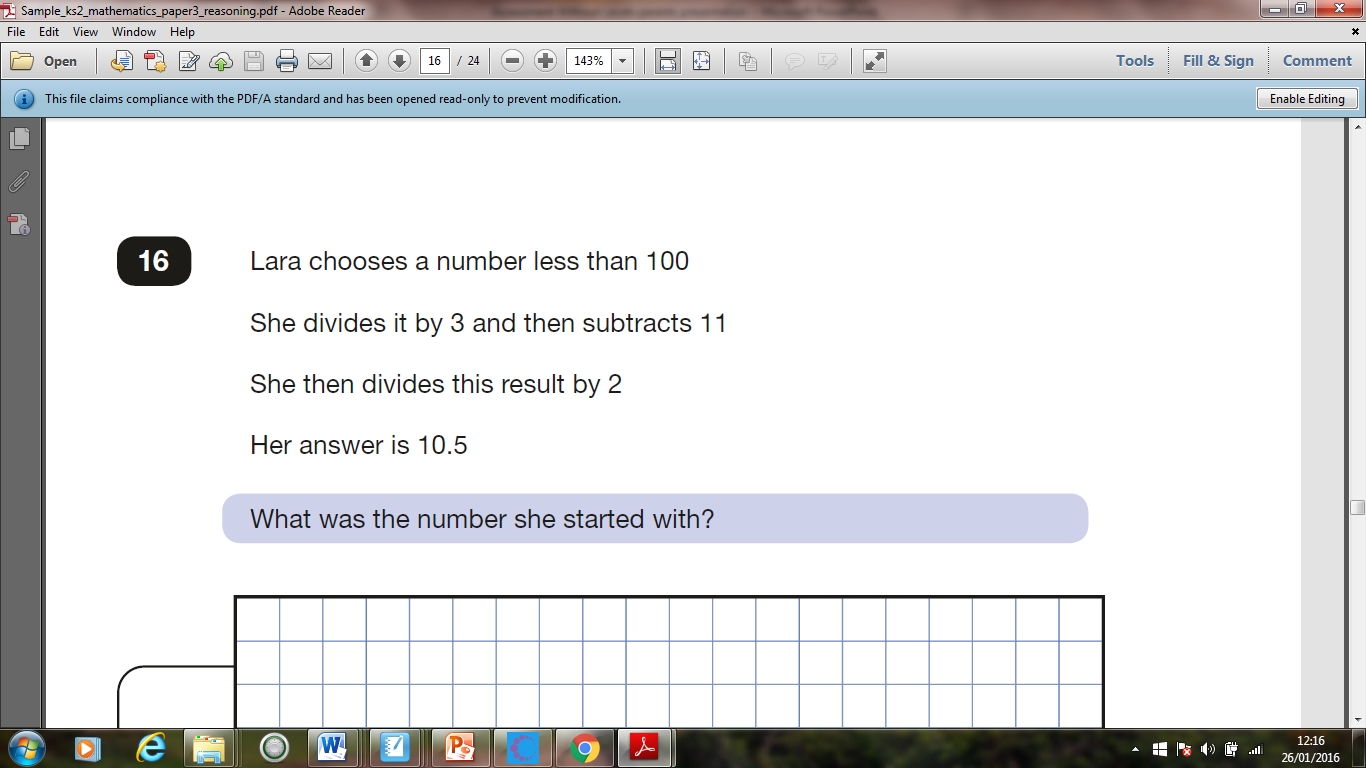 Results will be published in July
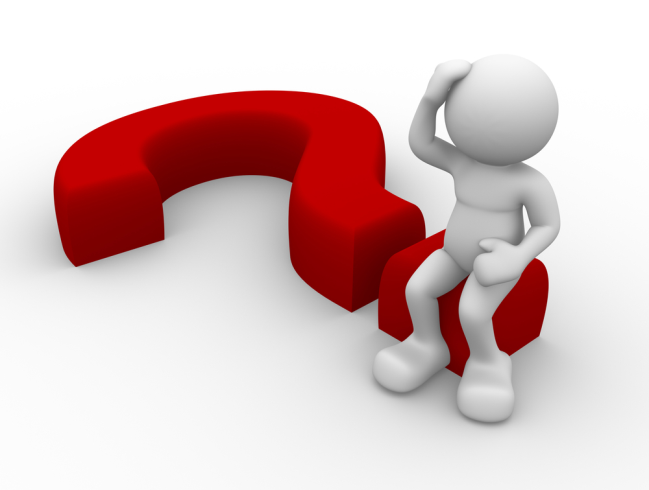 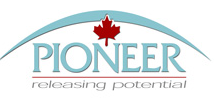 Year 6 Residential TripWednesday 20th – Friday 22nd May
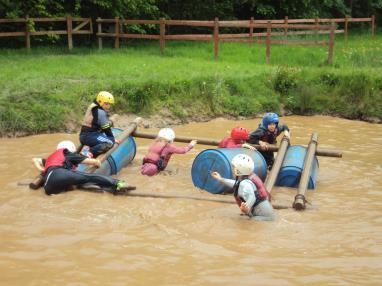 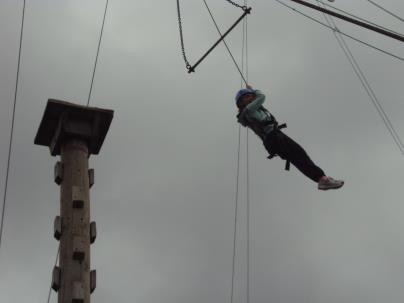 The Pioneer Centre
Shropshire
Approx. 2 hours from Aylesbury
All activities on-site
Girls’ lodge
Boys’ lodge
Common 
    room
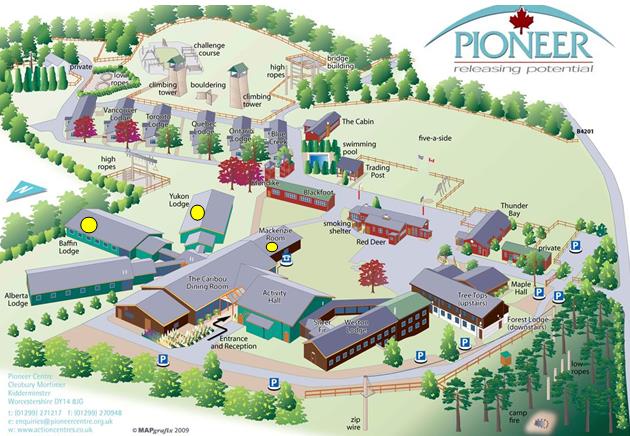 www.acuk.net/pioneer-centre
https://vimeo.com/38632028
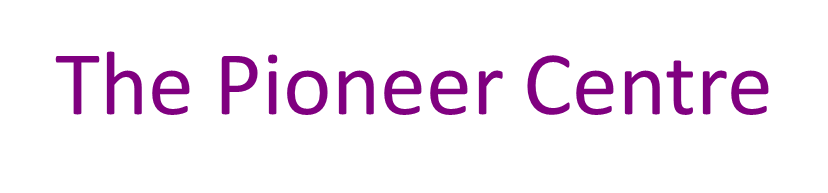 Post-SATs celebration!
Offers children time away from home to develop independence 
Opportunities to participate in lots of different activities.
A strong emphasis on team games and on activities that present a personal challenge and an opportunity for achievement.
Catholic ethos – time for prayer each day.
Activities
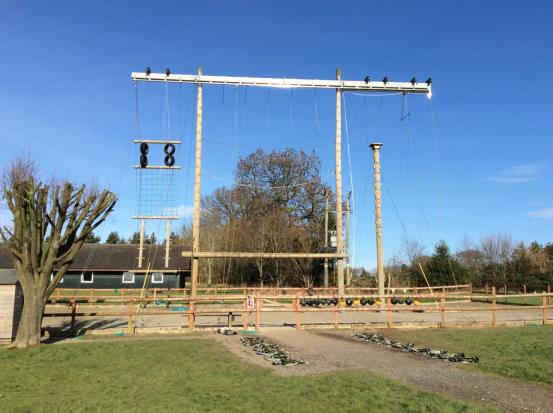 High ropes
Low ropes
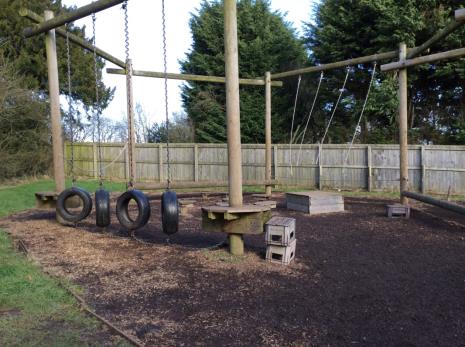 Activities - challenges
Climbing
Abseiling
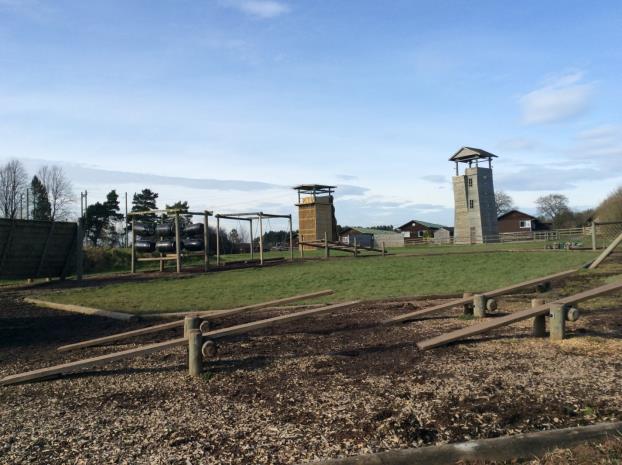 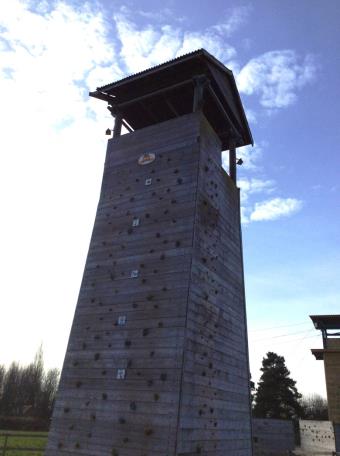 Activities
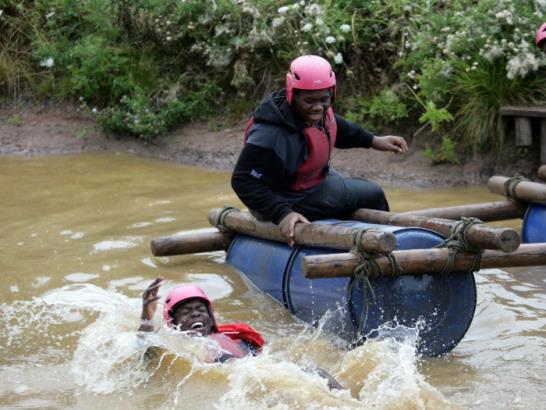 Raft-building (depth 1m)
Shoes will  be lost!
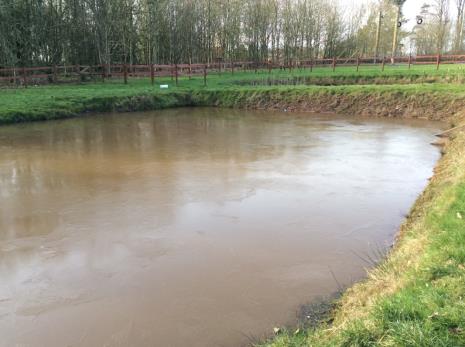 Activities
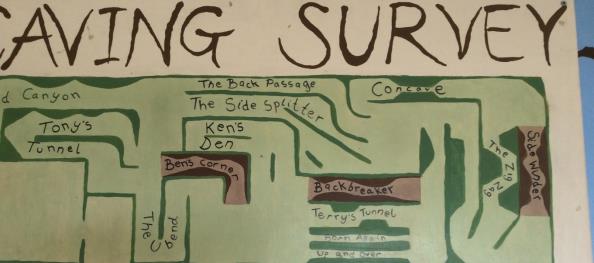 Caving
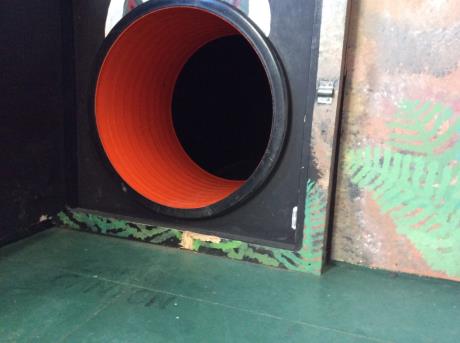 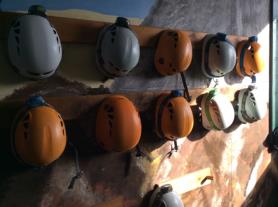 Example timetable of a stay at Pioneer Centre
Accommodation
Separate lodges for boys and girls
At least 3 members of St Edward’s staff per lodge
En-suite bathrooms
3 - 5 children per room
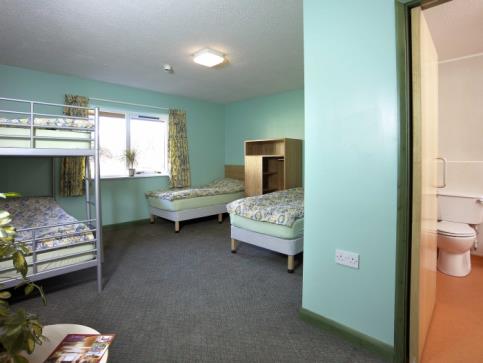 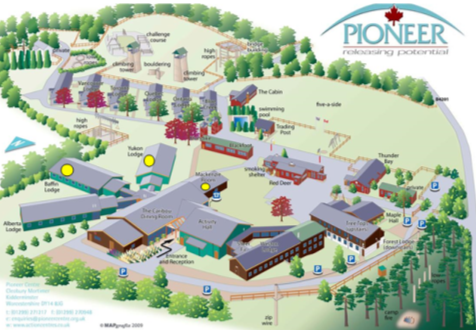 The dining room – great food!
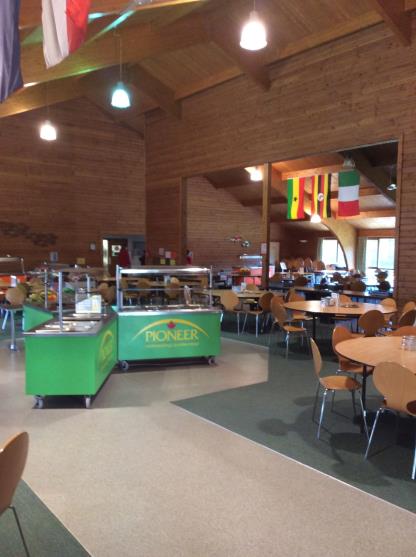 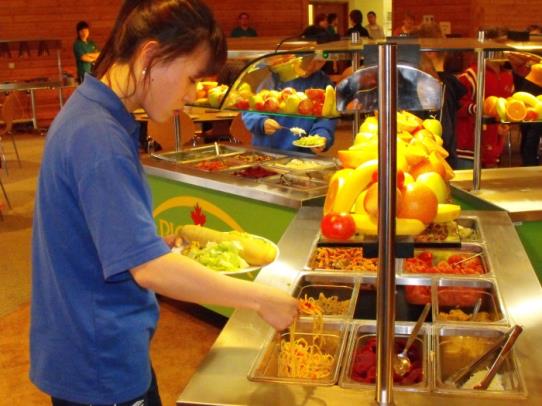 Sample Menu
Packed lunch required on Wednesday (plastic bags)
Please inform us of dietary requirements!
Arrangements - TBC
Arrive at school by 8:30am on Wednesday 20th May.
Children will need to bring a packed lunch in a disposable bag.
Depart at 9:00am. 
Arrive back at school on Friday 22nd May at approximately 4:15pm (please note updates on arrival time will be posted via the school twitter account)
Supervision
8 members of St Edward’s staff
5 Activity Leaders from Pioneer (who are based at the centre)
Each group of children is assigned a leader from the centre and a member of school staff who stay with them all week
Children are well supervised
What to bring
Kit list –https://www.acuk.net/sites/default/files/downloads/Pioneer%20Centre/Suggested%20Kit%20list.pdf 
Waterproof bag
Pocket money – approximately £5 
No electronic devices
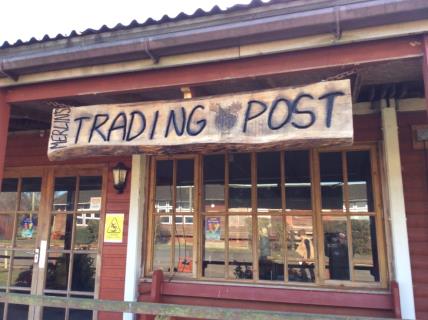 Medication
Please ensure that all medication for the trip is given to the office by FRIDAY 15th MAY 
Designated staff will administer medication at the prescribed times
Children will carry their own inhalers
Paperwork: A Pack will be sent to you before the Easter holiday
Consent and Medical Information form
Prescribed medication form
Code of Conduct
Clothing list
Photographic consent form

Please return by MONDAY 11th MAY
Cost
The cost of the residential is £234 per child
Deposit of £50 by Monday 3rd February 
It can be paid in 3 instalments:
1st payment £62 payable by Friday 28th February 2020
2nd payment of £61 payable by Tuesday 31st March 2020
3rd payment of £61 payable by Friday 24th April
Pay via ParentMail
Letters have been sent out with the details of instalments previously
Coming Home
Your child will be really looking forward to seeing you!
We will be returning to school at approximately 4:15pm. Please make arrangements for your child to be collected.
Questions?
Please speak to us if you have any worries or concerns.
Medical issues – please speak to your child’s class teacher if concerned after completing the form.